Dana Point photo booth company
https://sites.google.com/view/photoboothrentalslagunabeach
[Speaker Notes: https://sites.google.com/view/photoboothrentalslagunabeach
https://drive.google.com/drive/folders/1-roS6fg4KeQRLr3OH2ay1oh2_56IzRek?usp=sharing
https://news.google.com/rss/search?q=photobooth
https://drive.google.com/drive/folders/1bjHW2tBbbJBlbZB1goo5HdDjZ1-DPl1n?usp=sharing
https://drive.google.com/drive/folders/1ZKRAPooVN2S1MutqN_g_5KYKMRHDstDi?usp=sharing
https://drive.google.com/drive/folders/1eFD_6EPiDo6HTP60WJxeCT1OXkZ55liG?usp=sharing
https://drive.google.com/drive/folders/1DB1hJEFG2haok1U2pR5Y4GL4DPJ1Vuqo?usp=sharing
https://drive.google.com/file/d/1GMVzFjH4UhrGWzIyj-knzr46Nhf50c6j/view?usp=sharing
https://drive.google.com/file/d/1BpfWuX08Ay0wAN4HAyi57QTRoBAeFvLf/view?usp=sharing
https://drive.google.com/file/d/11NBDZYXEtugzo4Nk2IVzxraBbvyMZ0ah/view?usp=sharing
https://drive.google.com/file/d/1h-0WwlzECUOekf5ehDVQrdcieVX4BPke/view?usp=sharing
https://docs.google.com/spreadsheets/d/1rvs_Ng0GHL_FYFLe-0BkeuiZBZr-dSkgT3Eyvbl24ZE/edit?usp=sharing
https://docs.google.com/spreadsheet/pub?key=1rvs_Ng0GHL_FYFLe-0BkeuiZBZr-dSkgT3Eyvbl24ZE
https://docs.google.com/spreadsheets/d/1rvs_Ng0GHL_FYFLe-0BkeuiZBZr-dSkgT3Eyvbl24ZE/pubhtml
https://docs.google.com/spreadsheets/d/1rvs_Ng0GHL_FYFLe-0BkeuiZBZr-dSkgT3Eyvbl24ZE/pub
https://docs.google.com/spreadsheets/d/1rvs_Ng0GHL_FYFLe-0BkeuiZBZr-dSkgT3Eyvbl24ZE/view
https://docs.google.com/forms/d/1U-nHK1F4nryDiHgoanoKzwDWLOrsYSFkBViSD3j2W8A/edit?usp=sharing
https://docs.google.com/drawings/d/1GSXyWC6oN89Yiv5wUY3IB4tKAtsxvfqzu29X3BLS99s/edit?usp=sharing
https://drive.google.com/file/d/1tpnxuW89TUi11jKtDR9JDr08CDxHmMk0/view?usp=drivesdk
https://sites.google.com/view/newportbeachroamingphotobooth/home
https://docs.google.com/document/d/118Yz45SGOx_v70fDSLtY8n1sEPK9OKtU2ln5iZylgEg/edit?usp=sharing
https://docs.google.com/document/d/118Yz45SGOx_v70fDSLtY8n1sEPK9OKtU2ln5iZylgEg/pub
https://docs.google.com/document/d/118Yz45SGOx_v70fDSLtY8n1sEPK9OKtU2ln5iZylgEg/view
https://docs.google.com/presentation/d/1oL0SZTAT21xHyMe-XEsrcLbx0A9oZnFl7AU0vME6f2E/edit?usp=sharing
https://docs.google.com/presentation/d/1oL0SZTAT21xHyMe-XEsrcLbx0A9oZnFl7AU0vME6f2E/pub?start=true&loop=true&delayms=3000
https://docs.google.com/presentation/d/1oL0SZTAT21xHyMe-XEsrcLbx0A9oZnFl7AU0vME6f2E/view
https://docs.google.com/presentation/d/1oL0SZTAT21xHyMe-XEsrcLbx0A9oZnFl7AU0vME6f2E/htmlpresent]
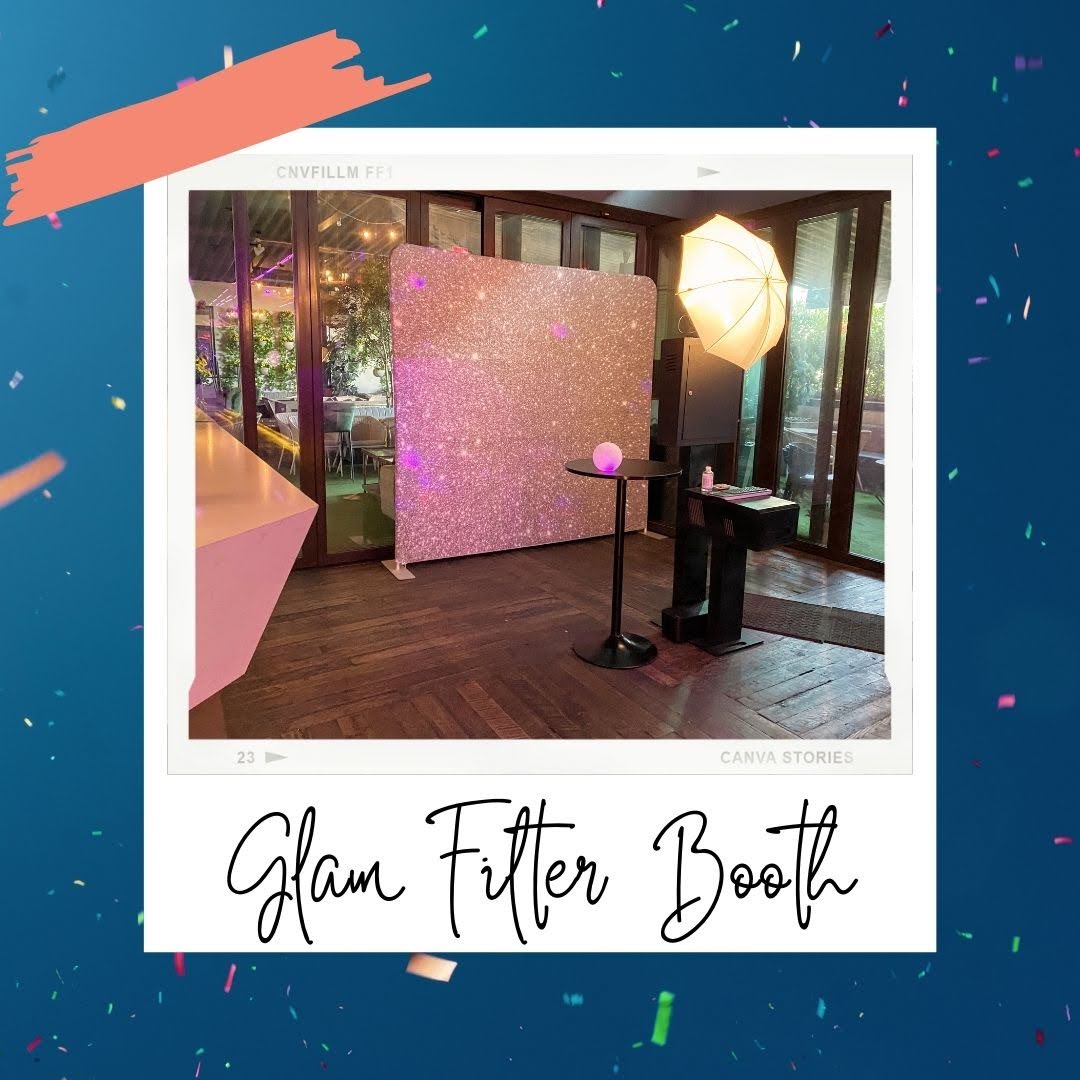 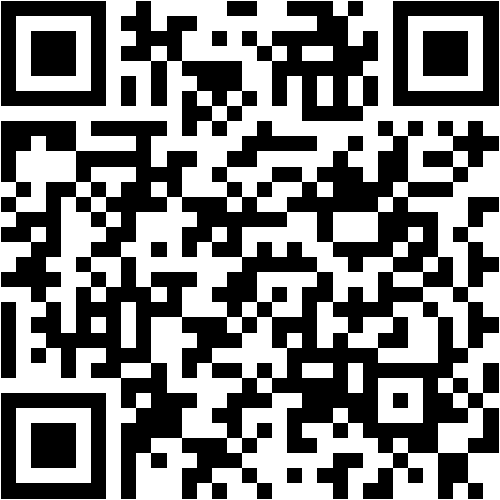 You may rent a photo booth for your unique occasion! We are based in Laguna Beach, California, and are happy to go anywhere in Laguna beach and tawny County to ensure your event is spectacular. A photo booth is an excellent pretentiousness to amass excitement to your event! A photo booth can augment any event, including weddings, bar/bat mitzvahs, proms, graduations, birthday parties, anniversaries, quinceaeras, and gorgeous 16. We moreover allow photo booth rentals for situation events such as Christmas parties, fundraisers, and anything in between. There is nothing more venturesome than a photo booth to create your celebration unique! with our experience as soon as photo booths, you are clear to take over the most extreme, personal, intimate, and amusing photos. We manage to pay for reasonable photo booth rentals for weddings, bar/bat mitzvahs, proms, graduations, birthday parties, anniversaries, quinceaeras, lovable 16 celebrations, corporate events, and community goings-on in Laguna beach and surrounding regions. events in the Laguna Beach, Anaheim, Corona Del Mar, Costa Mesa, Dana Point, Huntington Beach, Irvine, Laguna Beach, Laguna Niguel, Long Beach, Newport Beach, Tustin, and next-door regions Bring your next event to dynamism in Laguna beach following a agreed customisable photo booth that provides the ultimate experience. The 360 Photo Booth Experience at Laguna Beach. Whether you're getting married or hosting a concern issue or party, our personalized booths will be credited with some to-do to your celebration subsequently your entourage, family, and friends.Experience the thrill of a bespoke photo booth serve that meets your individual needs. We give a positive response that every event is unique, and we use our professional experience to get knowledge and experience. Although we are situated in Long Beach, we now help Los Angeles, orangey County, San Diego, and Phoenix, and we are eager to travel! 360 Photo Booth is Laguna Niguel's leading photo booth rental company. We pay for a seamless first-class relief to every of our clients and ensure that we will exceed all expectations for any special occasion, such as your wedding, birthday party, company or corporate party, hypothetical dance, bridal shower, etc. We find the money for each unique occasion following full and personalized packages, high-quality photo booths, bespoke photo designs, gifted personnel, dependable attendants, and reasonable and transparent pricing to have enough money an unforgettable experience. We present all consumers and clients afterward an incredible experience that includes the greatest foster at a reasonable price. Our right to use freshen booth is one of a kind, allowing guests to accommodate taking place to ten individuals in a photo with a specifically made logo.Hello, partygoers! This event, held in Laguna Canyon, single-handedly a stone's toss from Laguna Beach, was nothing unexpected of spectacular. lucky Frog Photo Booth photographed the business on a rooftop terrace subsequent to a slick and relaxing ambiance. Music pulsed. People danced. friends and couples moved easily between the bar, dance floor, and characterize booth. It was a thrilling experience every around, but the 360 photo booth stole the show. Jim and Fiona made a wise choice! {} Imagine lucky Frog's architecture and design beauty and rambling canyon pathways as the breathtaking vibes for 360-degree photo booth images. James and Liz sought for the greatest 360 photo booth rental in Laguna Beach, and we surpassed their expectations. The photo booth created an interesting announce where every smile and pose became a treasured souvenir, transforming tiny moments into unforgettable memories.The lucky Frog photo booth rental provided a impression for spontaneous charity photographs and dance-offs... From interactive sketches to burning embraces... Our items range from future masquerade masks to quirky placards. Guests brought their personality to each frame, and all detail was recorded. The laughter grew in tandem when the prints. The 360 describe booth shortly became the main narrowing of the event. fortunate Frog photo booth rental continues to stand out all period with cutting-edge technology and one-of-a-kind features.The 360 photo booth not abandoned managed to commandeer static moments but along with increased the speed of the event. Its facility to spin and cd the entire image insured that no subtlety and no dance move, and no unexpected burst of laughter went undetected. What's the result? A comprehensive visual lp of the best raves, captured from various perspectives.Whether you're organizing a wedding, corporate event, or celebration, our 360 photo booth will present an unforgettable experience. make your moments unforgettable. fortunate Frog photo booth rental offers 360-degree photo booth rentals in Laguna Beach.
https://sites.google.com/view/photoboothrentalslagunabeach
Dana Point photo booth company
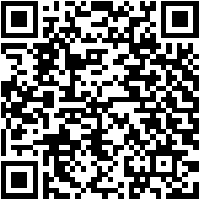 [Speaker Notes: Dana Point photo booth company]
Contact Information
Party Snaps Photo Booth OC | 360 Photo Booth Rental Orange County
12911 Dungan Ln, Garden Grove, CA 92840
(562) 303-9926
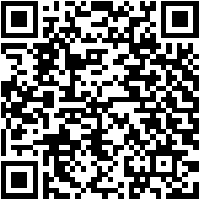 [Speaker Notes: Party Snaps Photo Booth OC | 360 Photo Booth Rental Orange County12911 Dungan Ln, Garden Grove, CA 92840(562) 303-9926]
More info about us:
Dana Point photo booth company
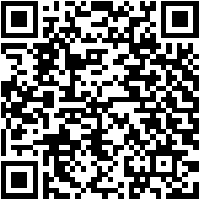 [Speaker Notes: Party Snaps Photo Booth OC | 360 Photo Booth Rental Orange County12911 Dungan Ln, Garden Grove, CA 92840(562) 303-9926]
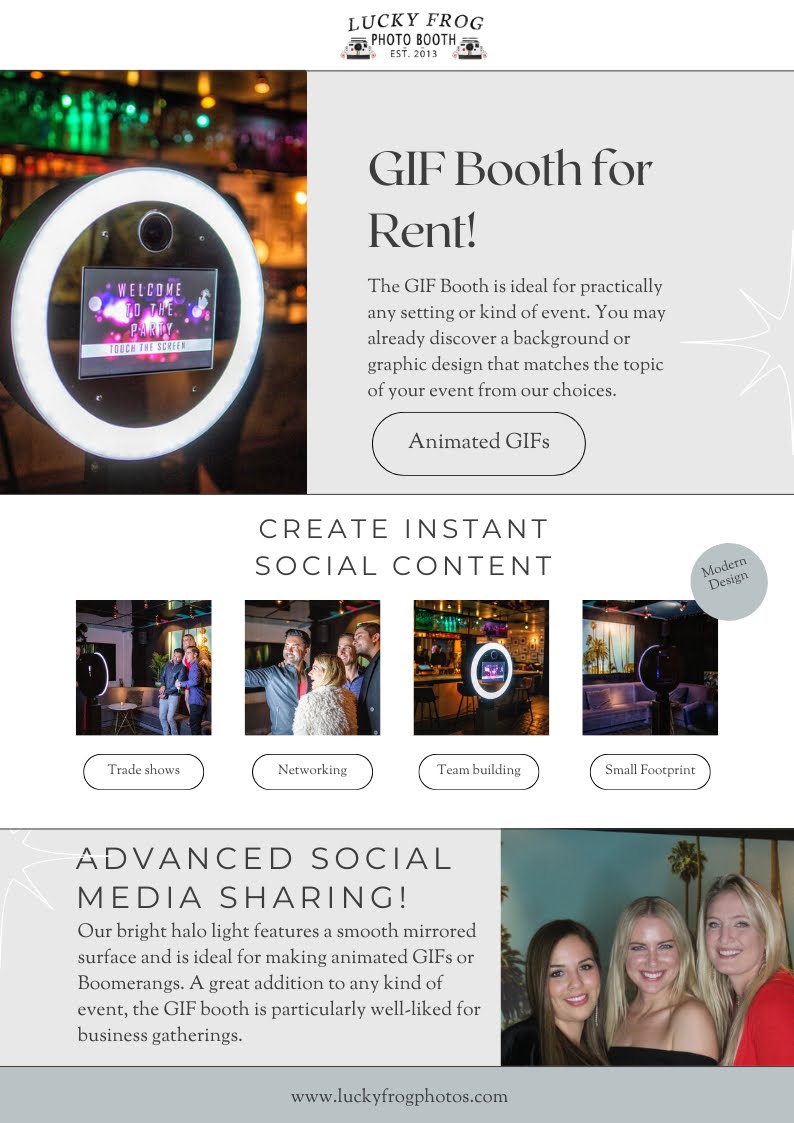 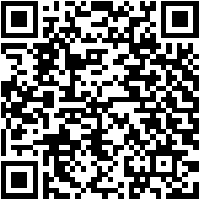 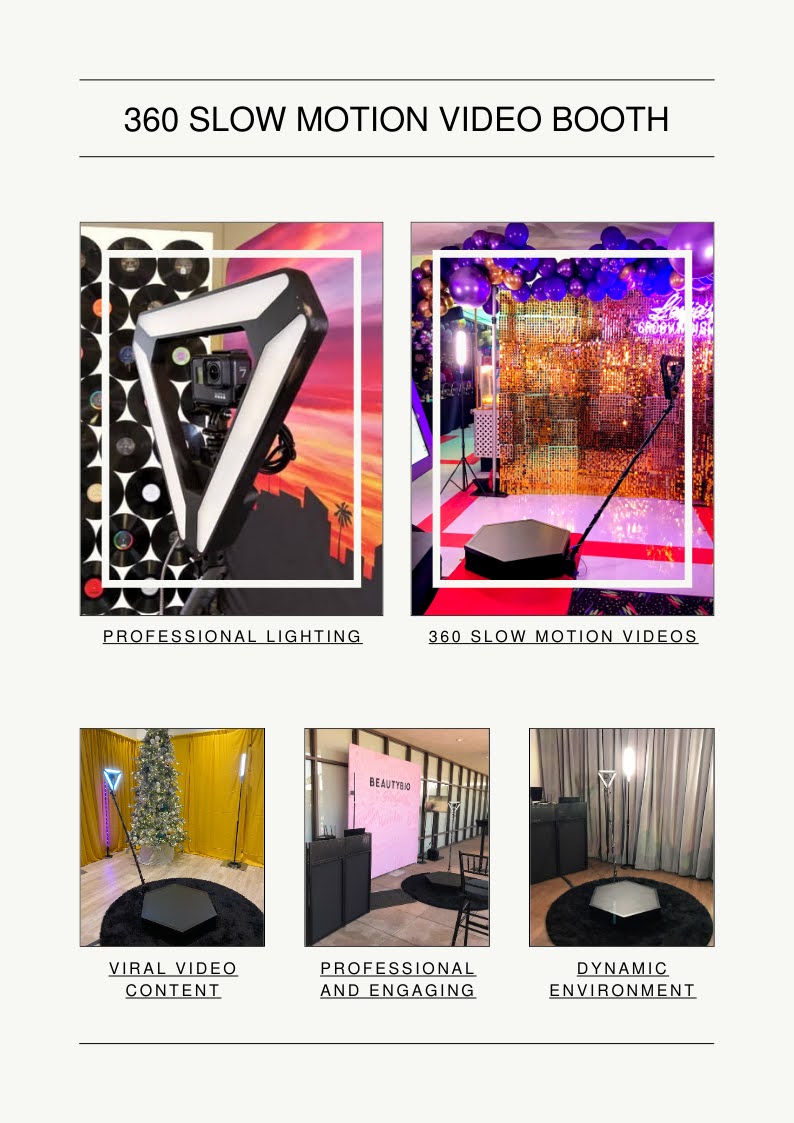 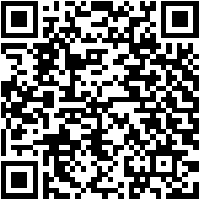 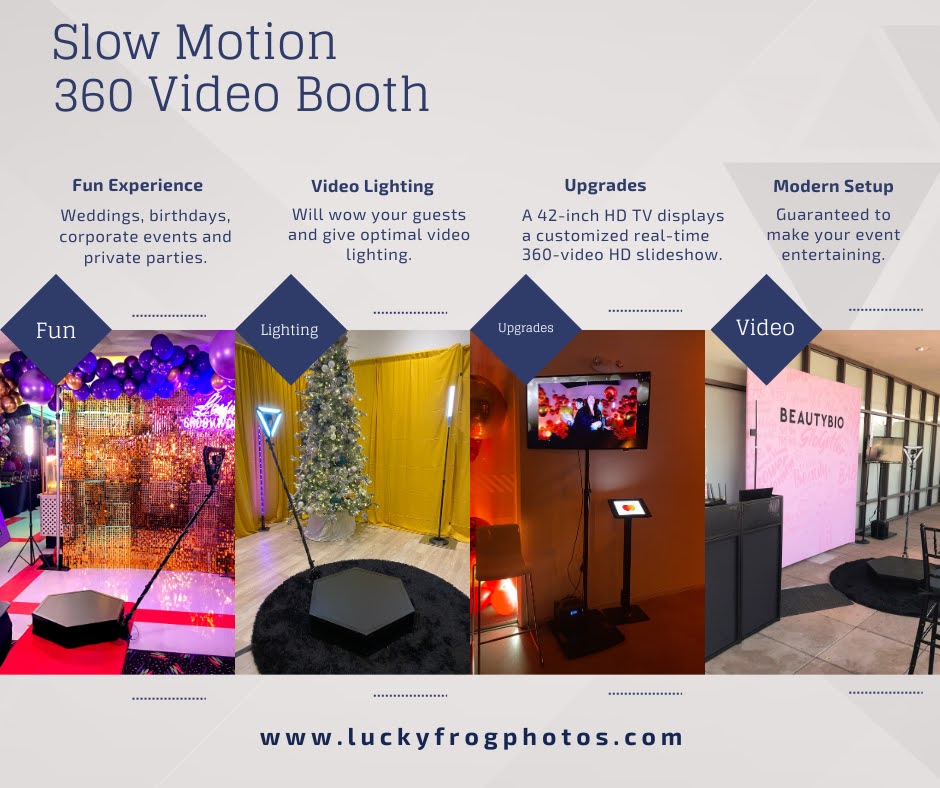 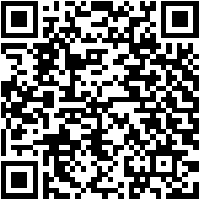 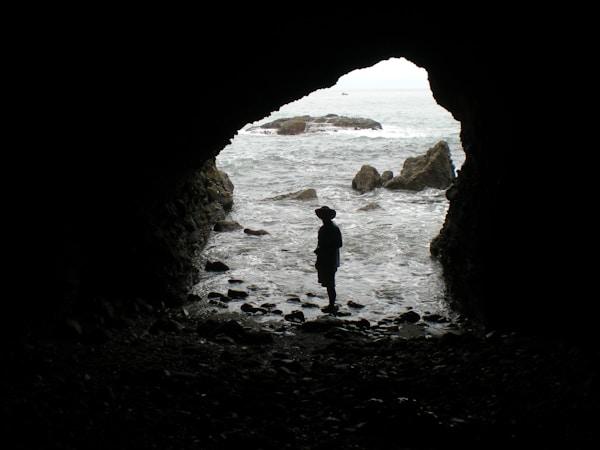 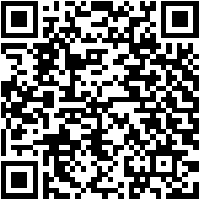 Links
List of recommended resources
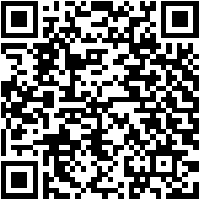 [Speaker Notes: Dana Point photo booth company]
Please visit :
target url
folder top
rss feed
folder articles
folder photos
folder pdfs
folder slides
photo
photo
photo
photo
spreadsheet
spreadsheet key
spreadsheet pubhtml
spreadsheet pub
spreadsheet view
form
drawing
image
image link
document
document pub
document view
presentation
presentation pub
presentation view
presentation html
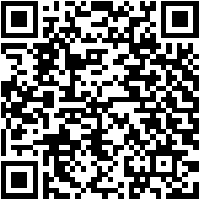 Videos
YouTube videos we recommend watching!
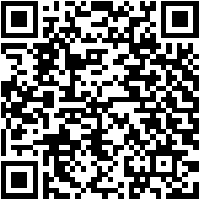 [Speaker Notes: Dana Point photo booth company]
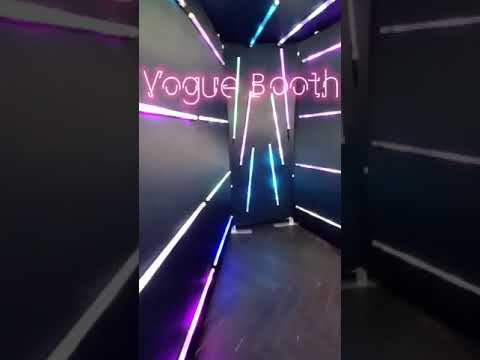 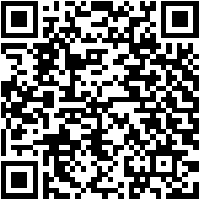 https://sites.google.com/view/photoboothrentalslagunabeach
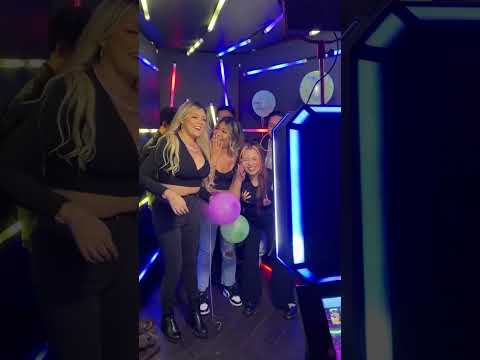 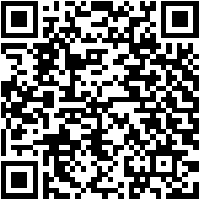 https://sites.google.com/view/photoboothrentalslagunabeach
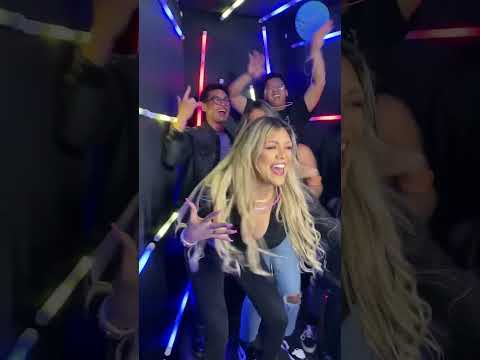 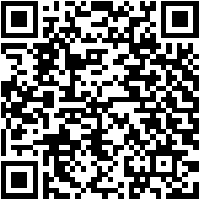 https://sites.google.com/view/photoboothrentalslagunabeach
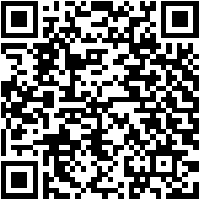 https://sites.google.com/view/photoboothrentalslagunabeach
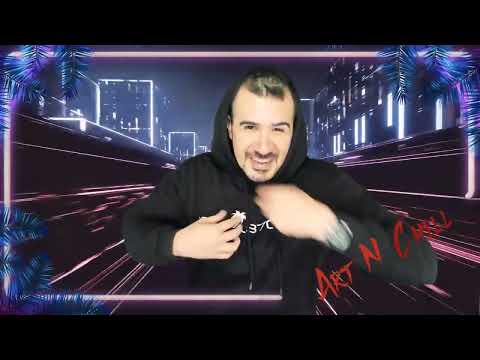 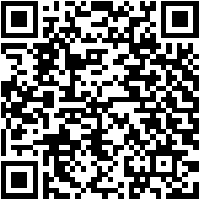 https://sites.google.com/view/photoboothrentalslagunabeach
[Speaker Notes: https://sites.google.com/view/photoboothrentalslagunabeach
https://drive.google.com/drive/folders/1-roS6fg4KeQRLr3OH2ay1oh2_56IzRek?usp=sharing
https://news.google.com/rss/search?q=photobooth
https://drive.google.com/drive/folders/1bjHW2tBbbJBlbZB1goo5HdDjZ1-DPl1n?usp=sharing
https://drive.google.com/drive/folders/1ZKRAPooVN2S1MutqN_g_5KYKMRHDstDi?usp=sharing
https://drive.google.com/drive/folders/1eFD_6EPiDo6HTP60WJxeCT1OXkZ55liG?usp=sharing
https://drive.google.com/drive/folders/1DB1hJEFG2haok1U2pR5Y4GL4DPJ1Vuqo?usp=sharing
https://drive.google.com/file/d/1GMVzFjH4UhrGWzIyj-knzr46Nhf50c6j/view?usp=sharing
https://drive.google.com/file/d/1BpfWuX08Ay0wAN4HAyi57QTRoBAeFvLf/view?usp=sharing
https://drive.google.com/file/d/11NBDZYXEtugzo4Nk2IVzxraBbvyMZ0ah/view?usp=sharing
https://drive.google.com/file/d/1h-0WwlzECUOekf5ehDVQrdcieVX4BPke/view?usp=sharing
https://docs.google.com/spreadsheets/d/1rvs_Ng0GHL_FYFLe-0BkeuiZBZr-dSkgT3Eyvbl24ZE/edit?usp=sharing
https://docs.google.com/spreadsheet/pub?key=1rvs_Ng0GHL_FYFLe-0BkeuiZBZr-dSkgT3Eyvbl24ZE
https://docs.google.com/spreadsheets/d/1rvs_Ng0GHL_FYFLe-0BkeuiZBZr-dSkgT3Eyvbl24ZE/pubhtml
https://docs.google.com/spreadsheets/d/1rvs_Ng0GHL_FYFLe-0BkeuiZBZr-dSkgT3Eyvbl24ZE/pub
https://docs.google.com/spreadsheets/d/1rvs_Ng0GHL_FYFLe-0BkeuiZBZr-dSkgT3Eyvbl24ZE/view
https://docs.google.com/forms/d/1U-nHK1F4nryDiHgoanoKzwDWLOrsYSFkBViSD3j2W8A/edit?usp=sharing
https://docs.google.com/drawings/d/1GSXyWC6oN89Yiv5wUY3IB4tKAtsxvfqzu29X3BLS99s/edit?usp=sharing
https://drive.google.com/file/d/1tpnxuW89TUi11jKtDR9JDr08CDxHmMk0/view?usp=drivesdk
https://sites.google.com/view/newportbeachroamingphotobooth/home
https://docs.google.com/document/d/118Yz45SGOx_v70fDSLtY8n1sEPK9OKtU2ln5iZylgEg/edit?usp=sharing
https://docs.google.com/document/d/118Yz45SGOx_v70fDSLtY8n1sEPK9OKtU2ln5iZylgEg/pub
https://docs.google.com/document/d/118Yz45SGOx_v70fDSLtY8n1sEPK9OKtU2ln5iZylgEg/view
https://docs.google.com/presentation/d/1oL0SZTAT21xHyMe-XEsrcLbx0A9oZnFl7AU0vME6f2E/edit?usp=sharing
https://docs.google.com/presentation/d/1oL0SZTAT21xHyMe-XEsrcLbx0A9oZnFl7AU0vME6f2E/pub?start=true&loop=true&delayms=3000
https://docs.google.com/presentation/d/1oL0SZTAT21xHyMe-XEsrcLbx0A9oZnFl7AU0vME6f2E/view
https://docs.google.com/presentation/d/1oL0SZTAT21xHyMe-XEsrcLbx0A9oZnFl7AU0vME6f2E/htmlpresent]
Dana Point photo booth company
https://sites.google.com/view/photoboothrentalslagunabeach
[Speaker Notes: Dana Point photo booth company]